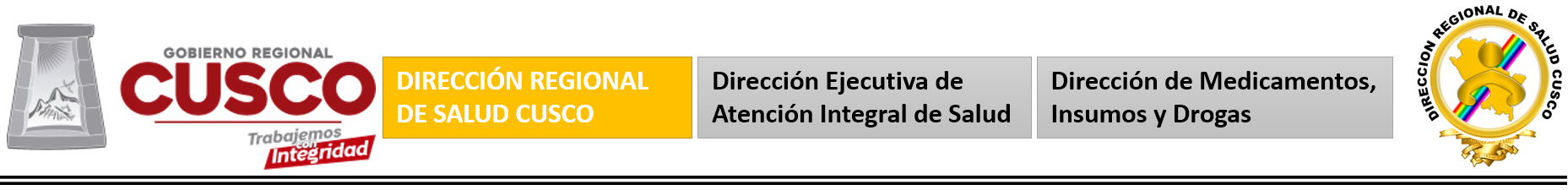 Dirección Regional de Salud Cusco
Dirección de Medicamentos, Insumos y Drogas
21 de noviembre del 2019
Gestión Administrativa del Suministro de PF, MD y PS
BASE LEGAL
RM N° 116-2019/MINSA “Aprueba la Directiva Administrativa N° 249-2018/MINSA-2018-DIGEMID” 
Decreto Legislativo N° 1439 – Decreto Legislativo del Sistema Nacional de Abastecimiento y su Reglamento aprobado D.S. 217-2019-EF 
Resolución Jefatural Nº 118-80-INAP/DNA-Normas Generales del Sistema de Abastecimiento, SA. 05 – “Unidad en el ingreso Temporal de Bienes” y SA.07 –“Verificación del Estado y Utilización de Bienes y Servicios”
Resolución Jefatural Nº 335-90-INAP/DNA – Manual de Administración de Almacenes para el Sector Público Nacional.
Resolución Directoral N° 0375-2017-DRSC/OGRH que aprueba la Directiva Administrativa N°01-2017-DIRESA-CUSCO-DMID “Desconcentración de la gestión de suministro de productos farmacéuticos, dispositivos médicos y productos sanitarios del SISMED desde la Dirección Regional de Salud a las Redes Unidades Ejecutoras.
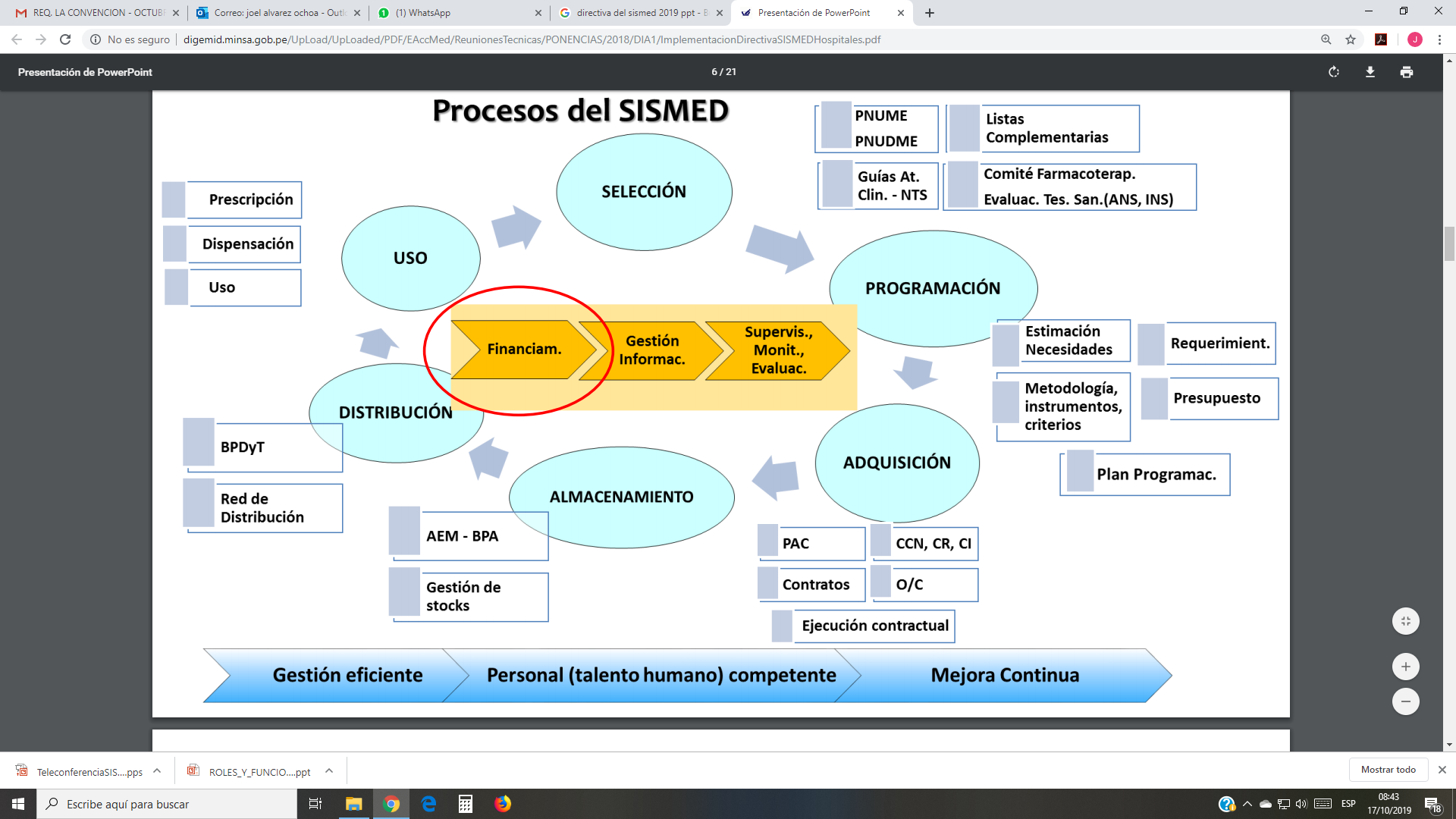 INGRESOS
COM. NAC.
COM. REG
COM. INST.
REC. ESTRAT.
TRANSF.
DONACION
ALMACEN VIRTUAL VENTA
ALMACEN CENTRAL
O/C
RDR
O/C D&T
PECOSA
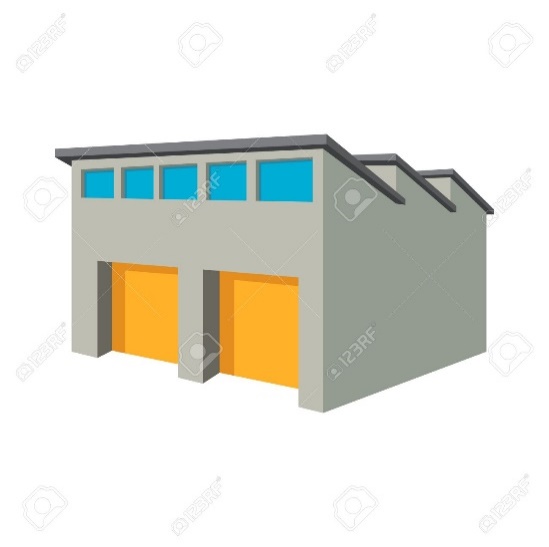 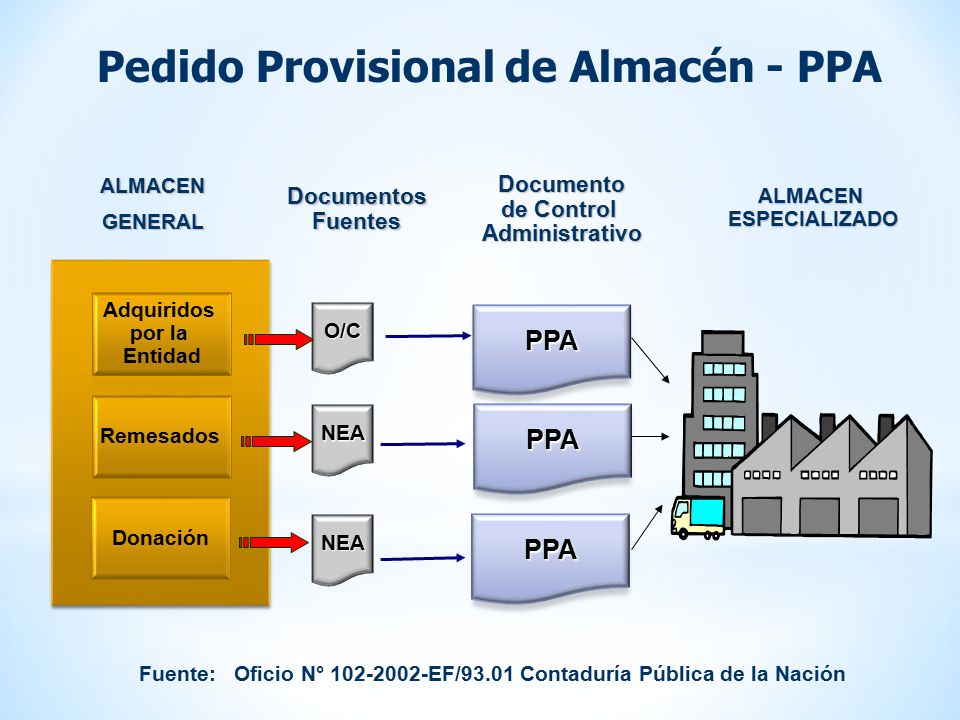 ALMACEN VIRTUAL CONSUMO
UNIDAD DE ALMACENAMIENTO
LOGISTICA
ORGANO ENCARGADO
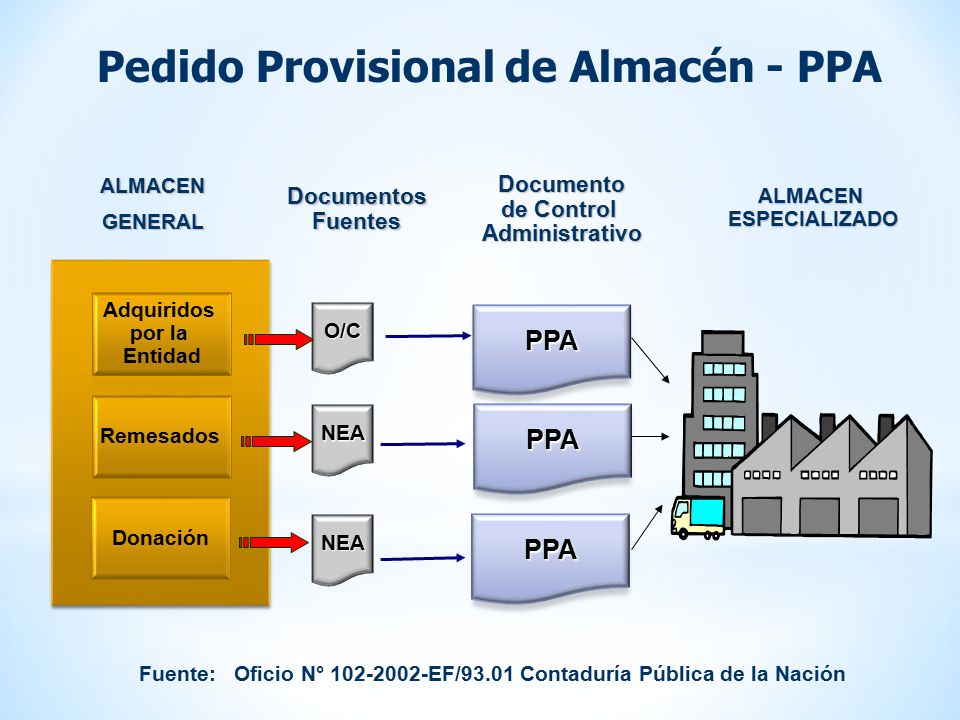 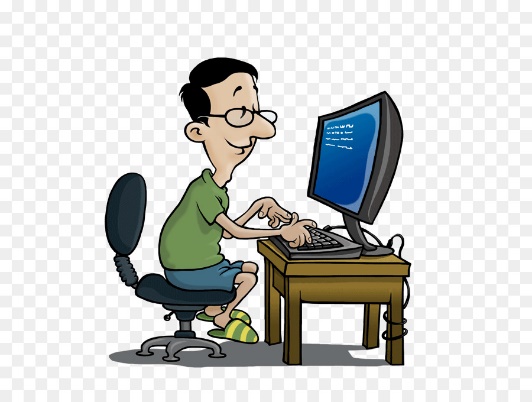 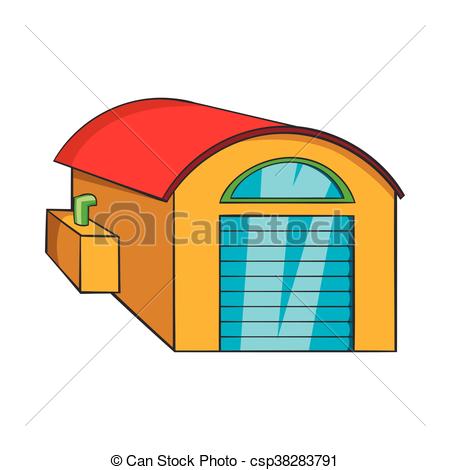 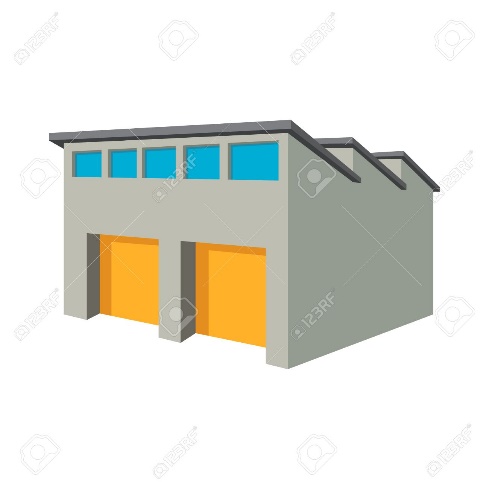 SISMED
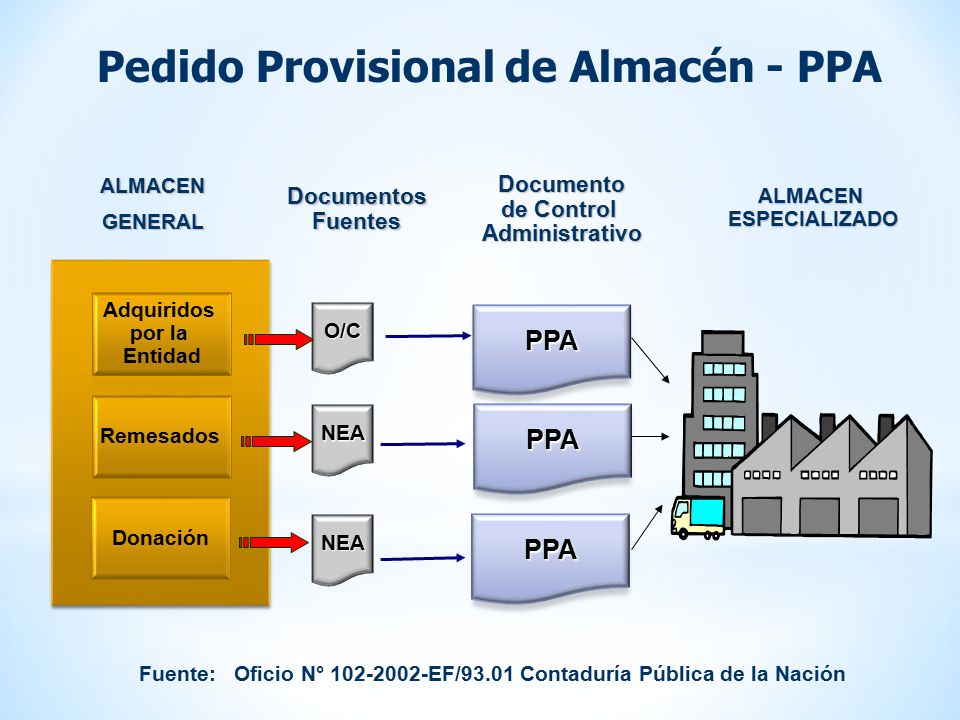 Almacén de Medicamentos
ALMACEN CENTRAL
SISMED V.3.1
SISMED/
FARMACIA
UNIDAD DE ALMACENAMIENTO
DIRESA
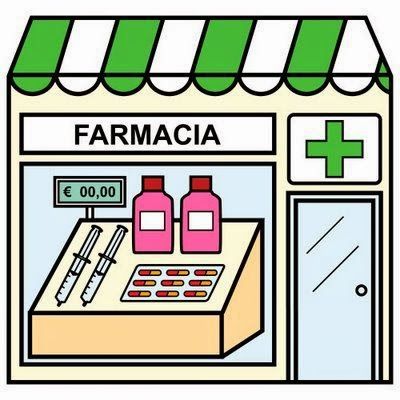 GR
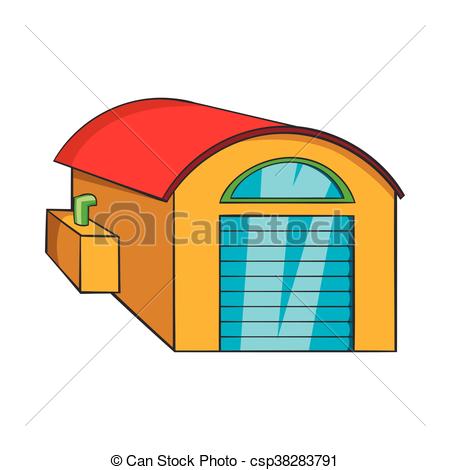 Almacén de Medicamentos
ALMACEN CENTRAL
SISMED
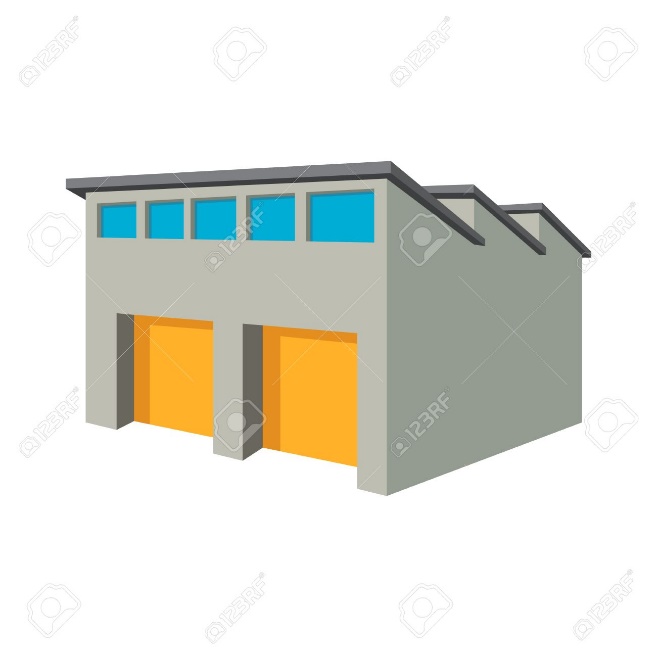 Informa 
venta
GR
PECOSA DE CONSUMO
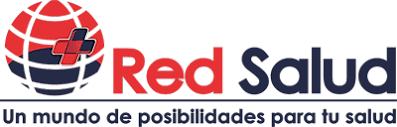 PECOSA DE TRANSFERENIA
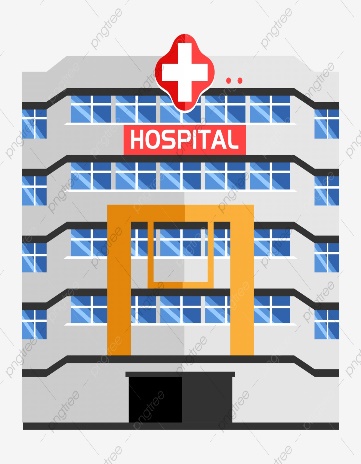 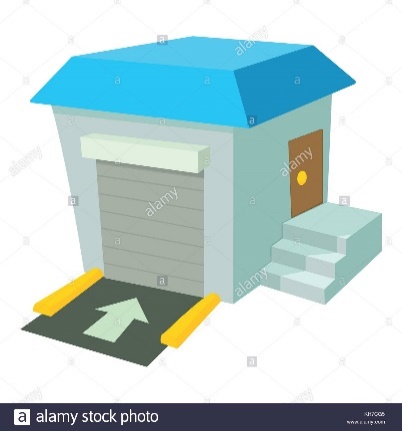 UNIDAD DE ALMACENAMIENTO
RED/HOSPITAL
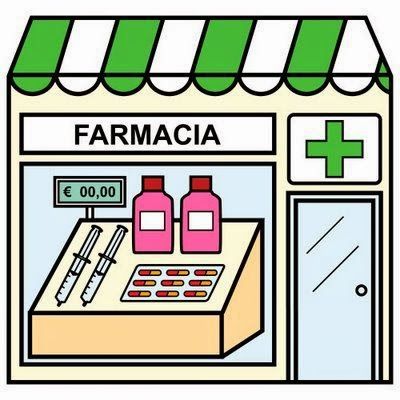 GR/NOTA DE SALIDA
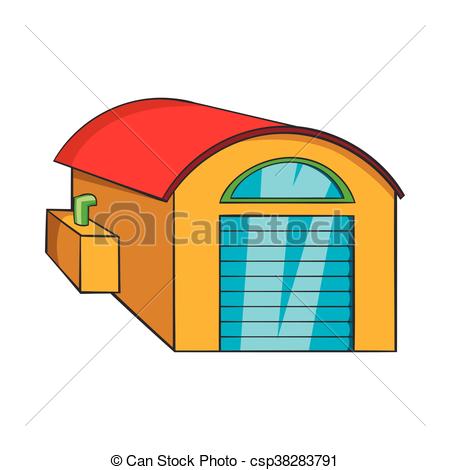 Almacén de Medicamentos
SISMED
Informa 
Consumo
PECOSA DE TRANSFERENCIA
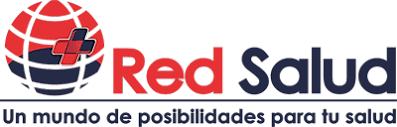 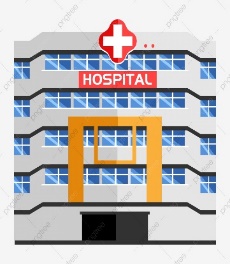 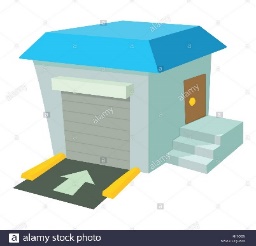 V
DN
SIS
ES
EXO
SOAT
ALMACEN CENTRAL
PECOSA
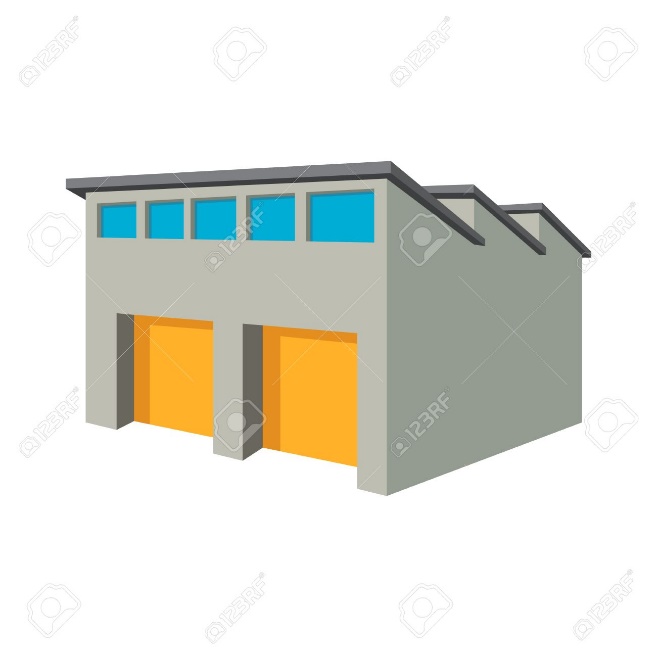 ICI - RED
STOCK FISICO
STOCK 
VIRTUAL 
SIGA
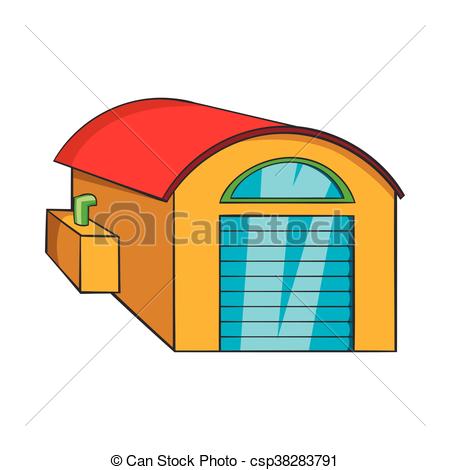 Almacén de Medicamentos
ALMACEN CENTRAL
SISMED
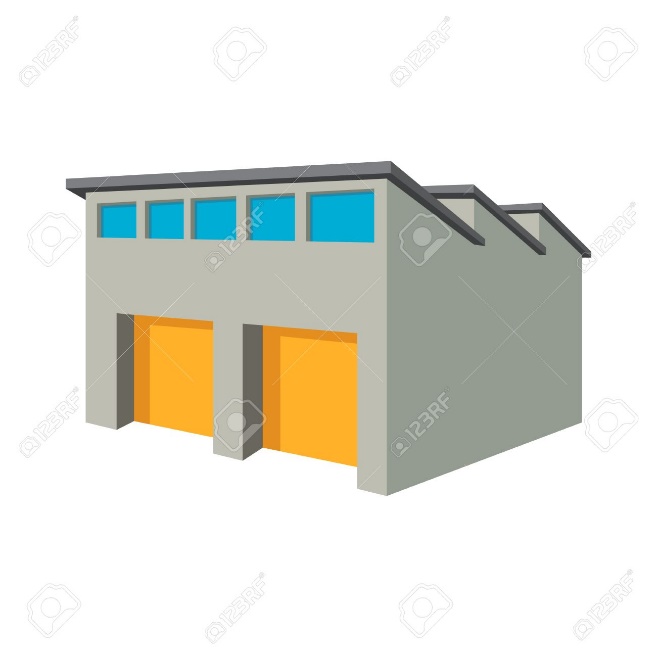 STOCK FISICO
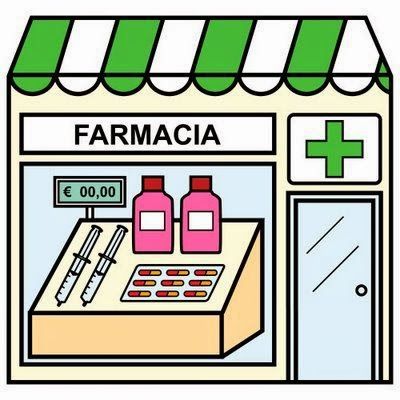 Logotipo